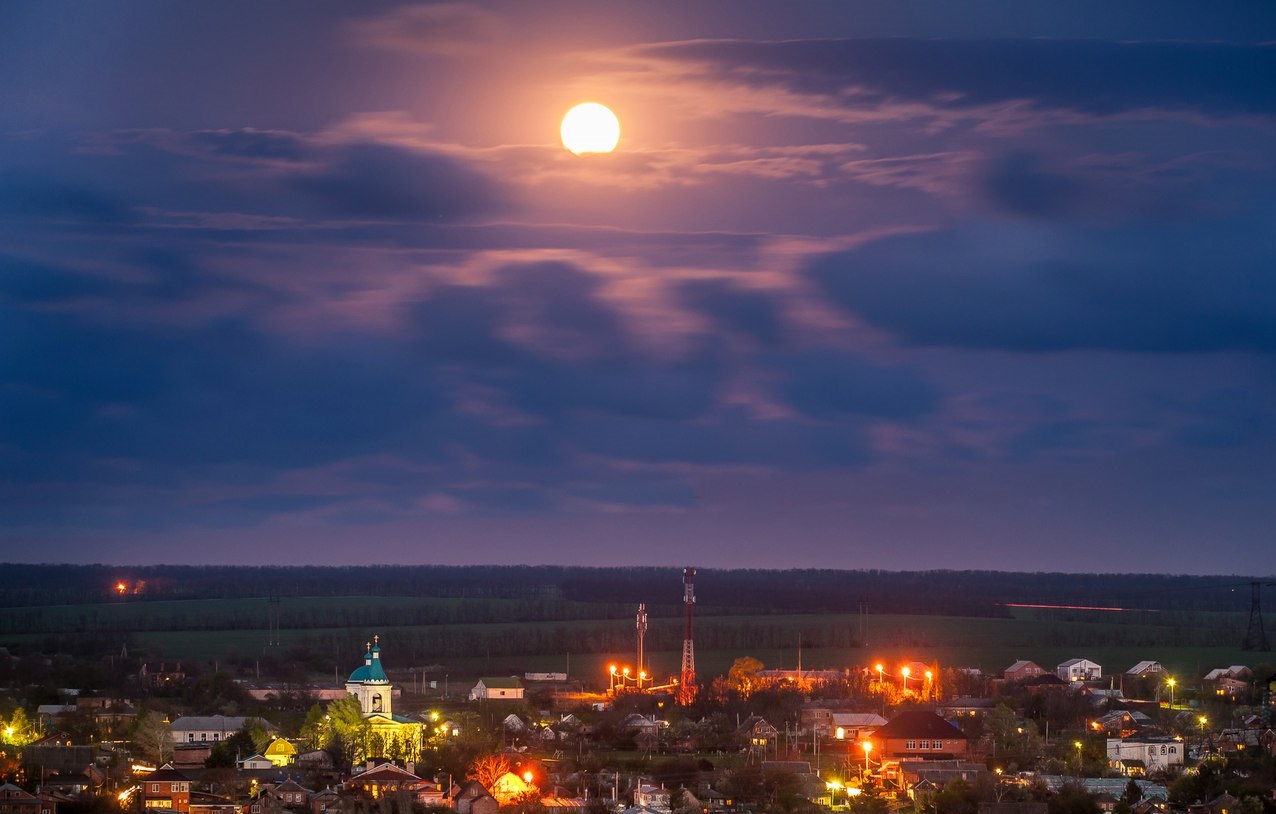 Отчет об исполнение бюджета 
Троицкого сельского поселения
 за 1 квартал 2020 года
Основные характеристики бюджета Троицкого сельского поселения за 1 квартал 2021 года
Налоговые и неналоговые доходы бюджета Троицкого сельского поселения за 1 квартал 2021 года
Безвозмездные поступления в бюджет Троицкого сельского поселения за 1 квартал  2021 года
Доходы бюджета поселения за 1 квартал 2021 года составили 7338,3 тыс.руб или 34,6% к годовому плану
Исполнение расходов по отраслям за 1 квартал 2021 года
ОБЩЕГОСУДАРСТВЕННЫЕ ВОПРОСЫ
НАЦИОНАЛЬНАЯ ОБОРОНА
НАЦИОНАЛЬНАЯ ЭКОНОМИКА
Фактическое исполнение составило 100,7 тыс.руб или 7,1% к годовым плановым назначениям
Фактическое исполнение составило 31,0 тыс.руб или 13% к годовым плановым назначениям
Фактическое исполнение составило 879,0 тыс.руб или 13,8 % к годовым плановым назначениям
ЖИЛИЩНО-КОММУНАЛЬНОЕ ХОЗЯЙСТВО
Организация уличного освещения
Благоустройство территории
Содержание мест захоронения
Фактическое исполнение составило 25,5 тыс.руб или 4,4% к годовым плановым назначениям
Фактическое исполнение составило 79,3 тыс.руб или 10,2% к годовым плановым назначениям
Фактическое исполнение составило 216,8 тыс.руб или 16,9% к годовым плановым назначениям
Исполнение расходов по отраслям за 1 квартал 2021 года
СОЦИАЛЬНАЯ ПОЛИТИКА
Охрана окружающей среды
КУЛЬТУРА
Фактическое исполнение составило 918,0 тыс.руб или 28,2% к годовым плановым назначениям
Фактическое исполнение составило 0тыс.руб или 0% к годовым плановым назначениям
Фактическое исполнение составило 45,8 тыс.руб или 23,8% к годовым плановым назначениям
Исполнение расходной части бюджета в разрезе муниципальных программ
Исполнение расходной части бюджета в разрезе муниципальных программ
Исполнение расходной части бюджета в разрезе муниципальных программ
Исполнение расходной части бюджета в разрезе муниципальных программ